Refusal Skills: Peer Pressure
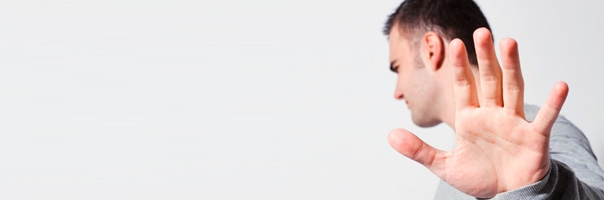 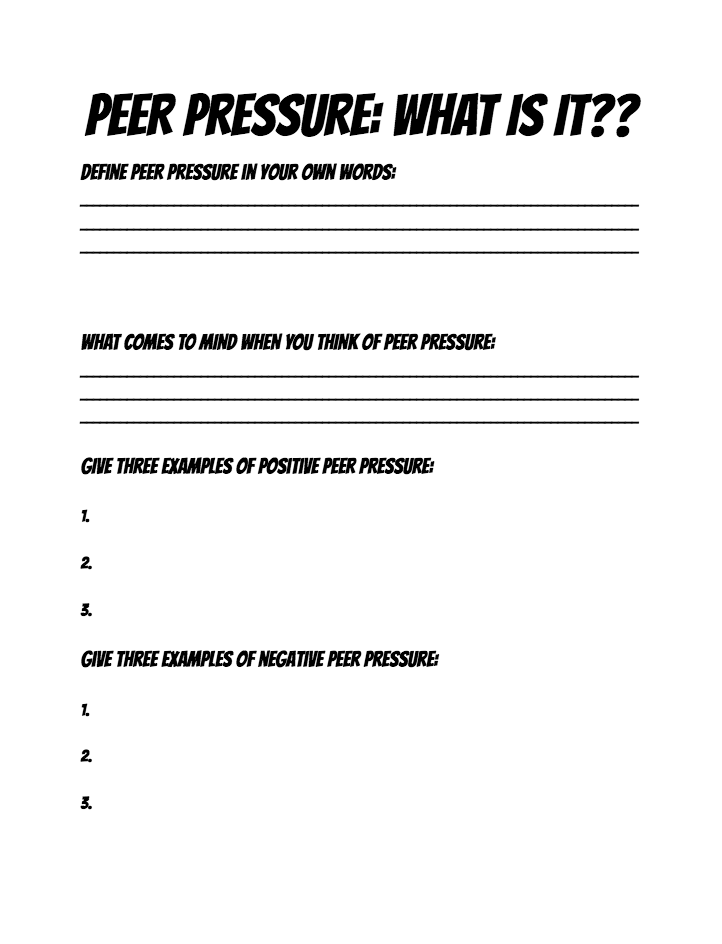 Define “Peer Pressure”
Write your definition of peer pressure in your own words
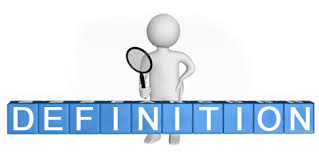 Define “Peer Pressure”
noun1. social pressure by members of one's peer group to take a certain action, adopt certain values, or otherwise conform in order to be accepted.
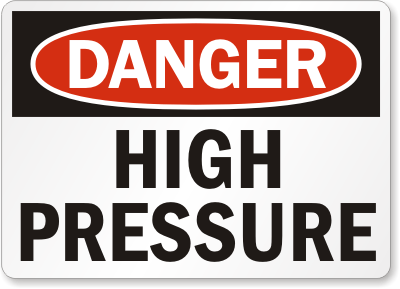 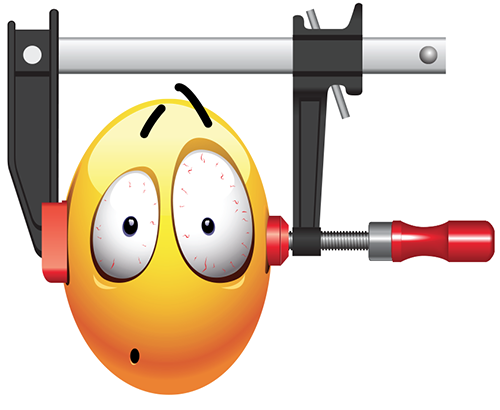 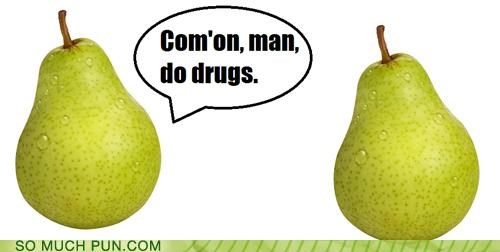 What comes to mind when you think of Peer Pressure
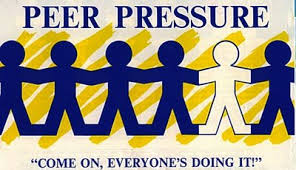 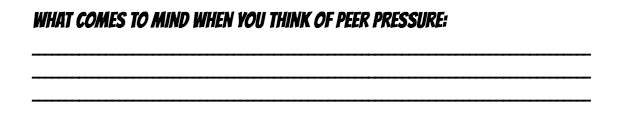 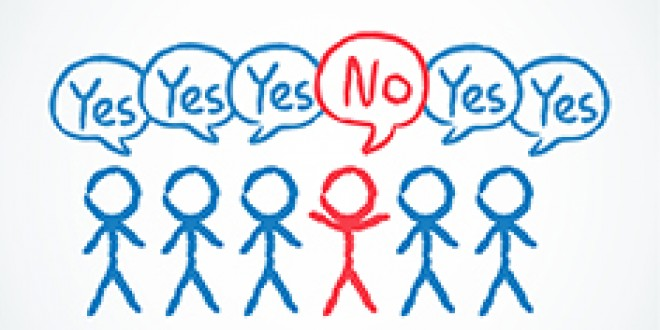 [Speaker Notes: Negative and positive]
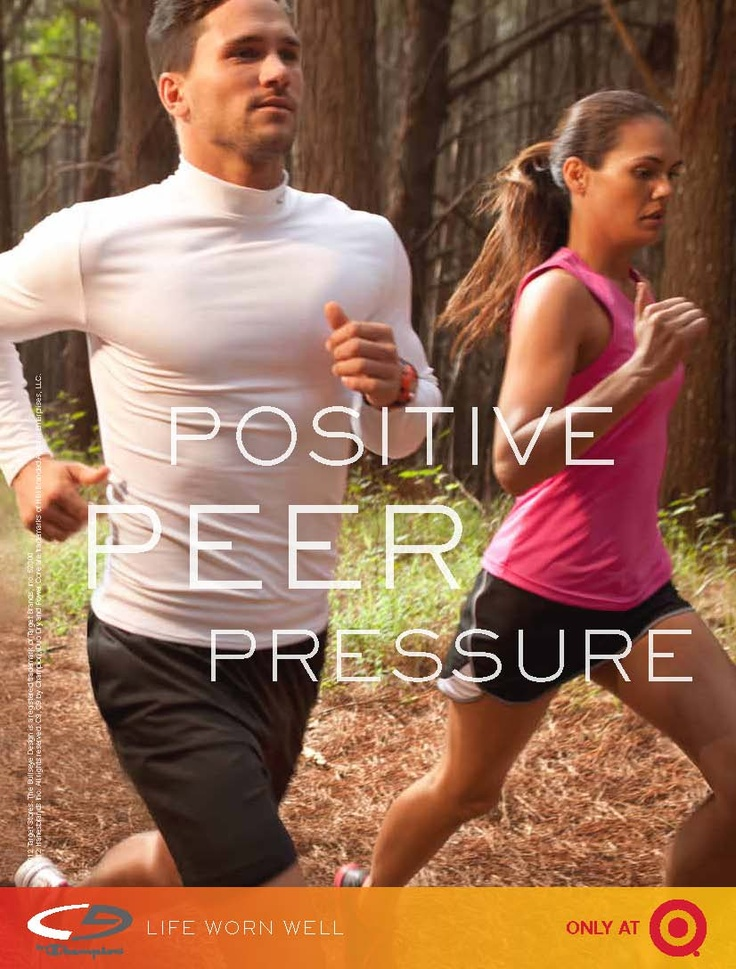 Types of Peer Pressure
Negative Peer Pressure
Examples
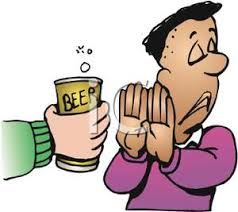 Positive Peer Pressure
Examples
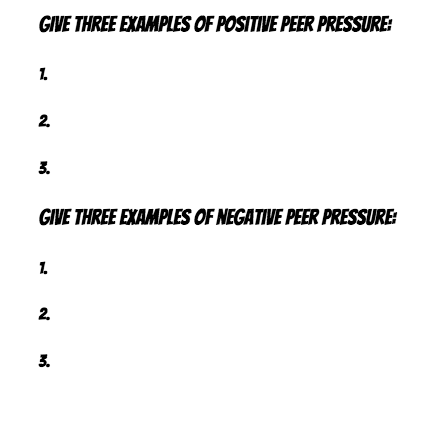 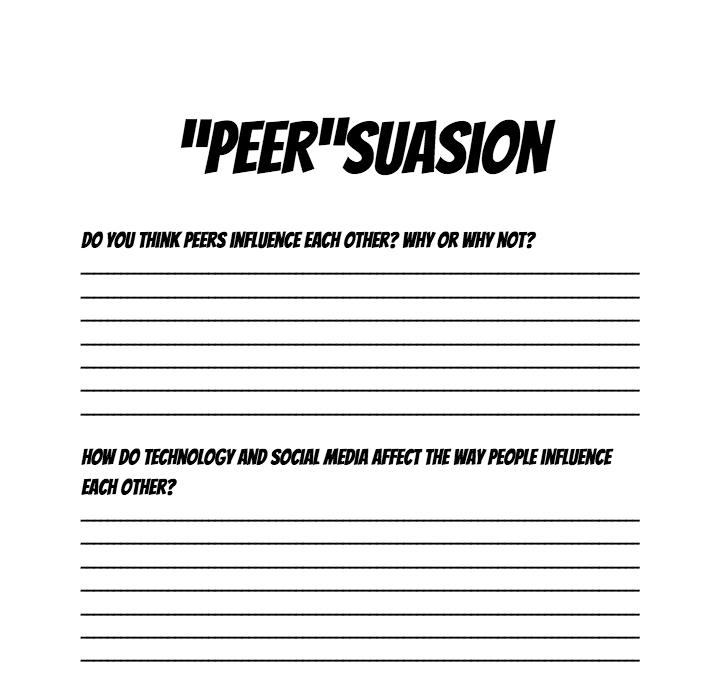 Let’s Talk About It
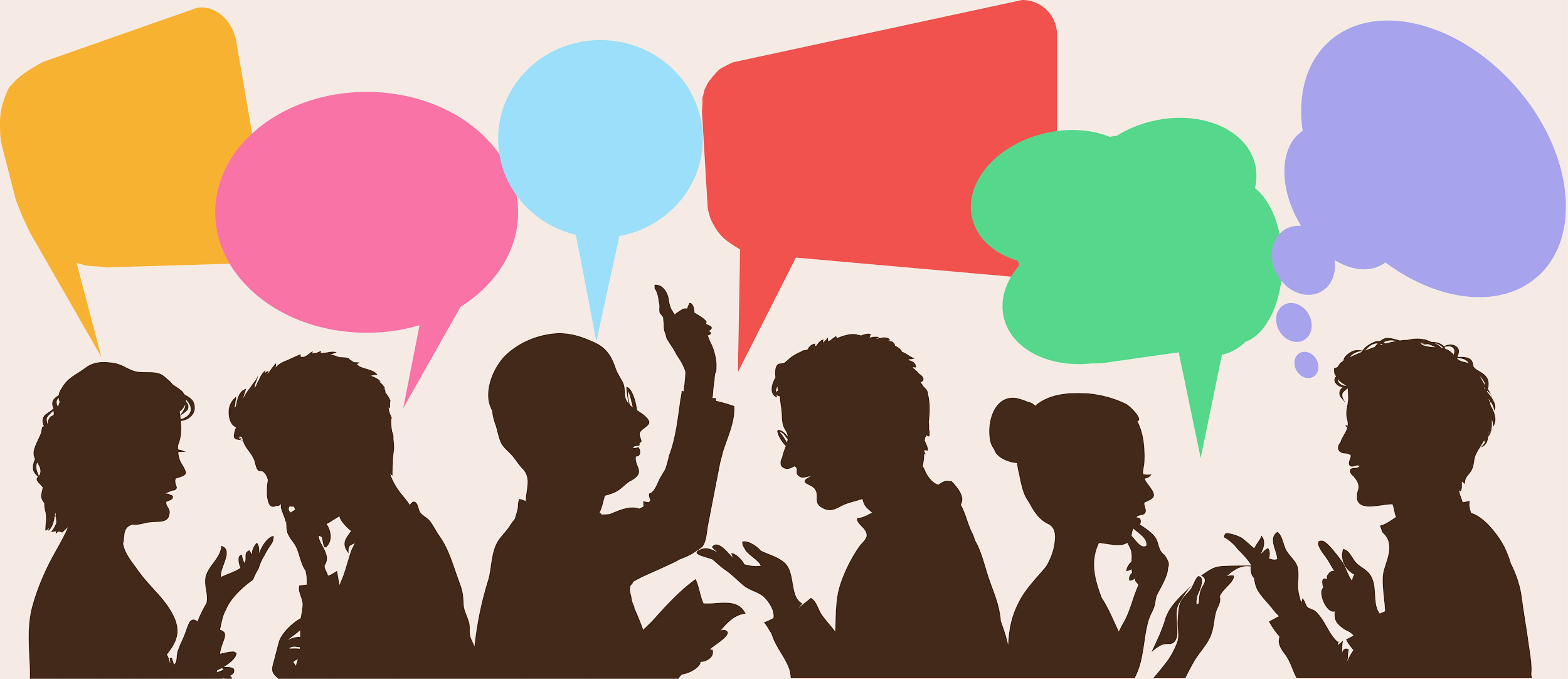 What kind of influence do peers have over each other?
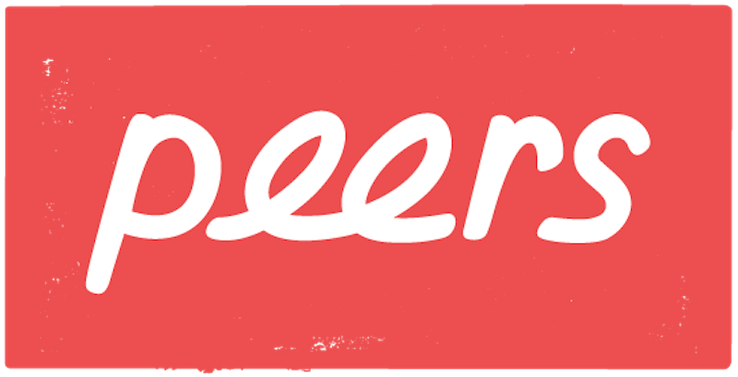 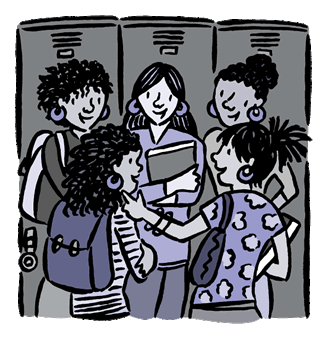 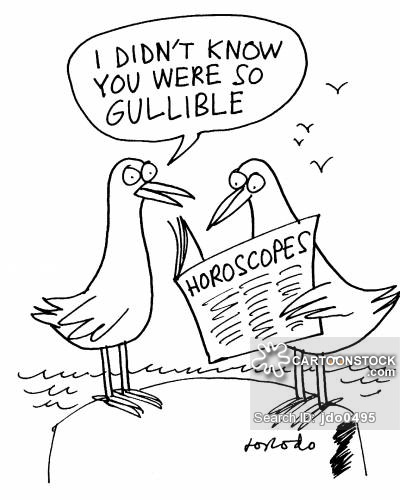 Why do some teens seem to be more susceptible than others to such pressure?
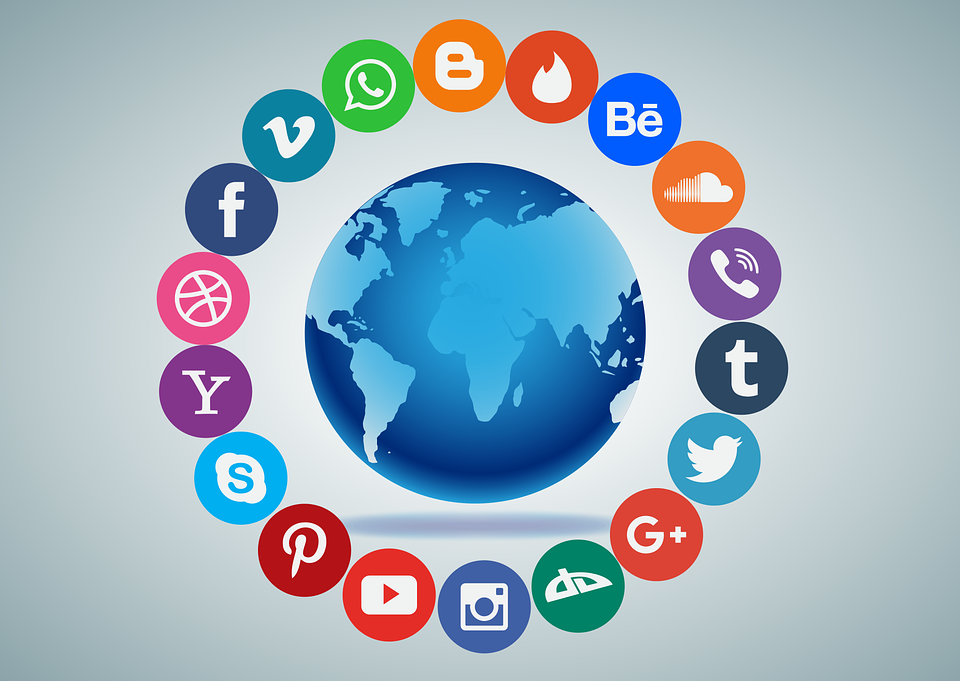 How do technology and social media affect the way people influence each other?
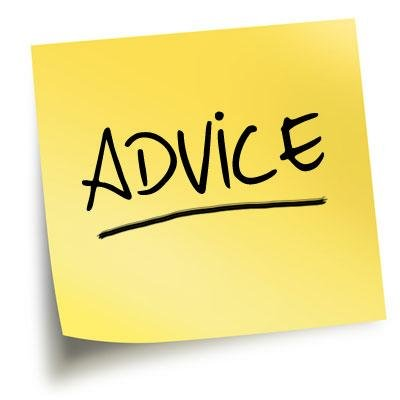 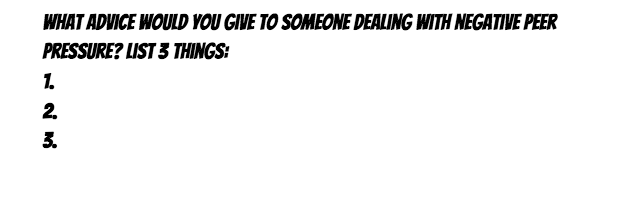 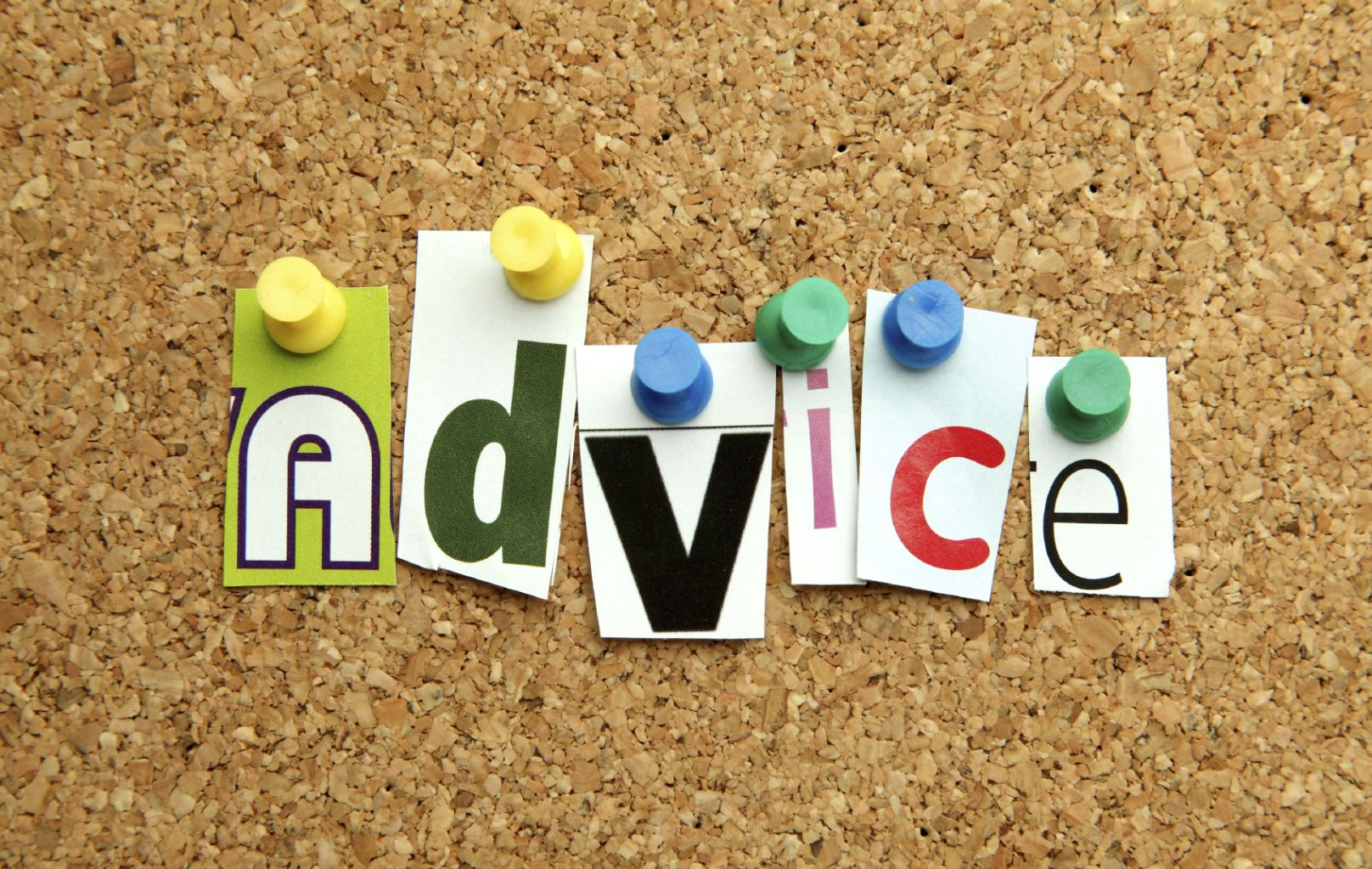 What advice would you give to someone dealing with negative peer pressure?
Top 5 Influences on Teens for Drugs/Alcohol
5 even groups
Each group comes up with their top 5 influences
Class vote to determine overall top 5 influences for the class
Class Top 5 Influences
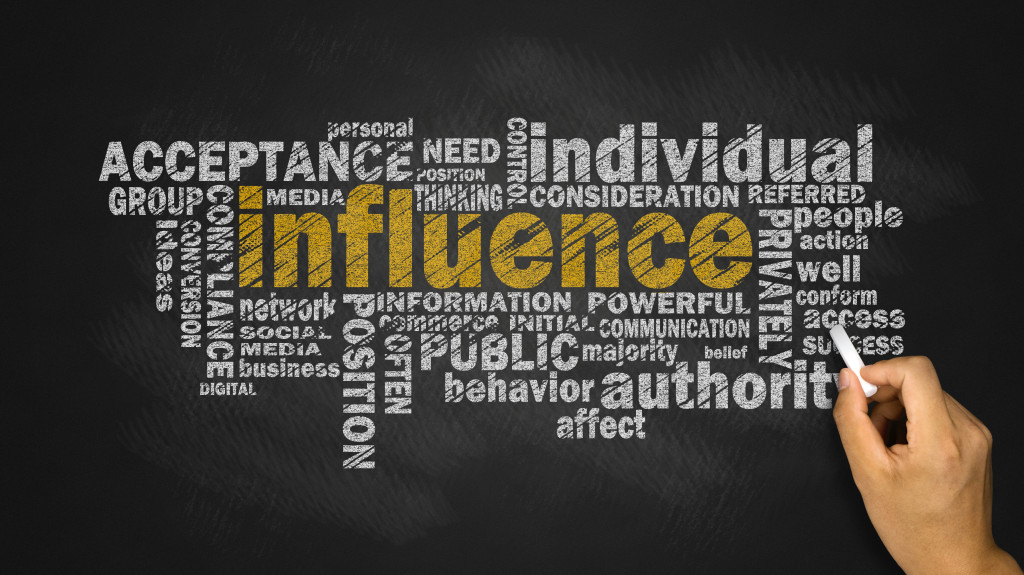 Refusal Skills
What are they?
The many different ways to turn down drugs, alcohol and other subjects (Yes, there are more ways than just simply saying no).
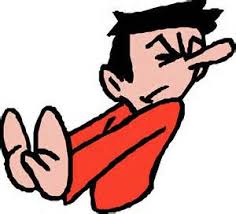 What makes it easier/harder to refuse something?
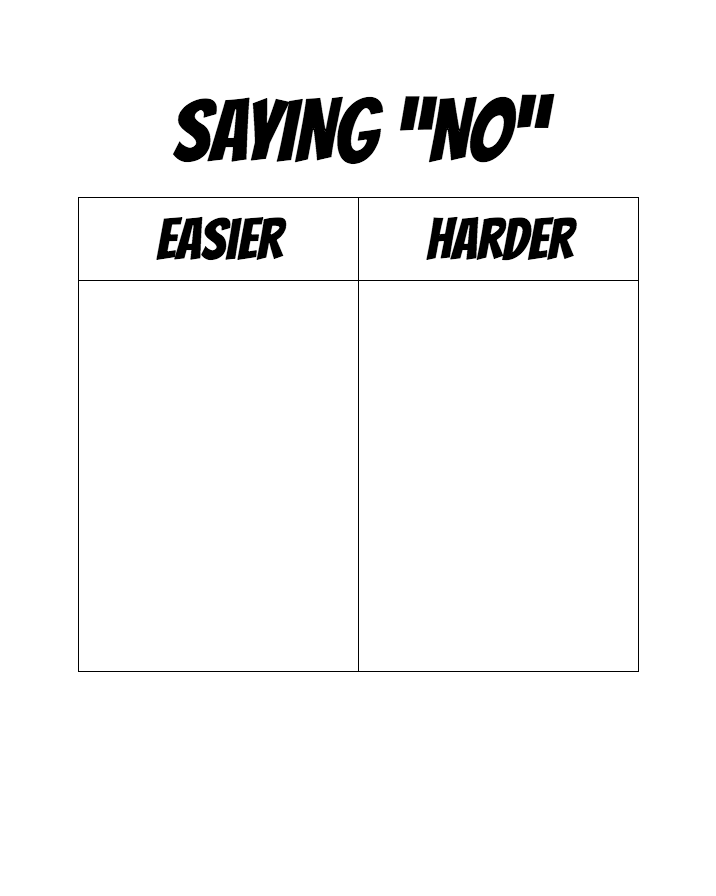 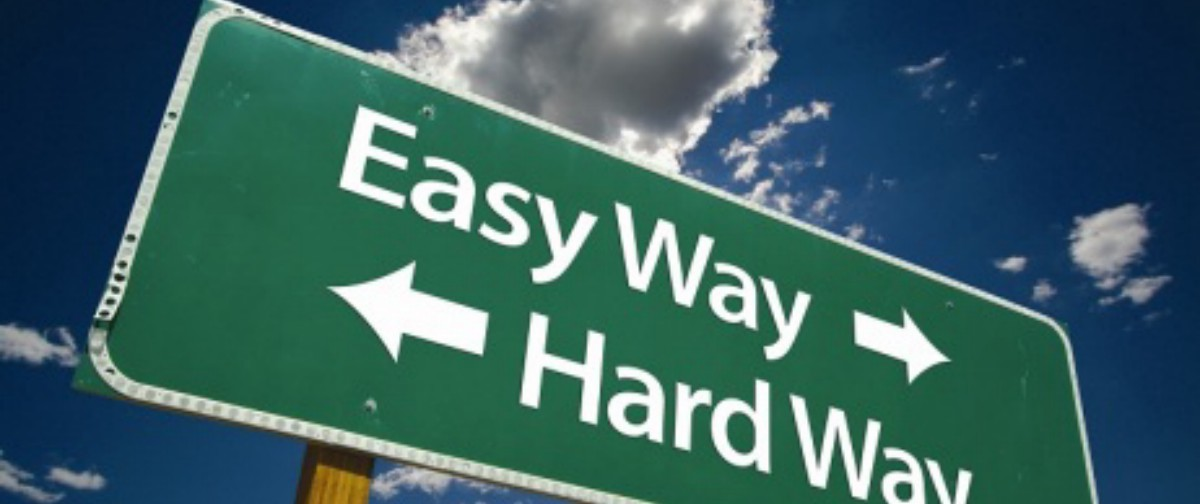 What makes it easier/harder to refuse something?
Easier
Preexisting morals/values relating to situation
Person is unknown to you
Experience in the situation
Harder
No current morals or values relating to situation
Person asking you is close to you
No previous experience in the situation
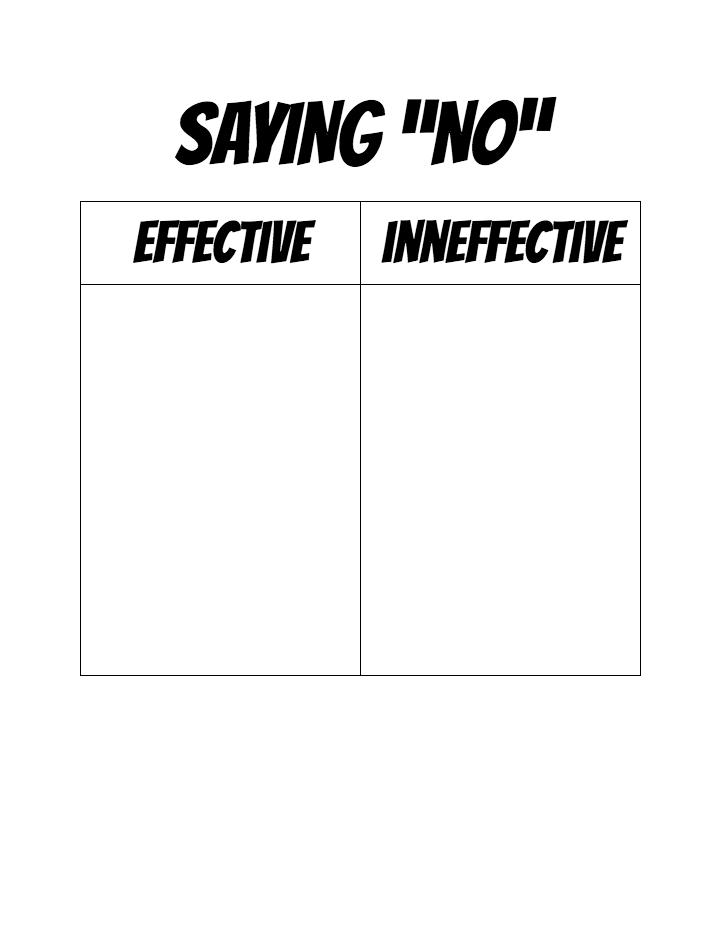 What makes a refusal effective or ineffective?
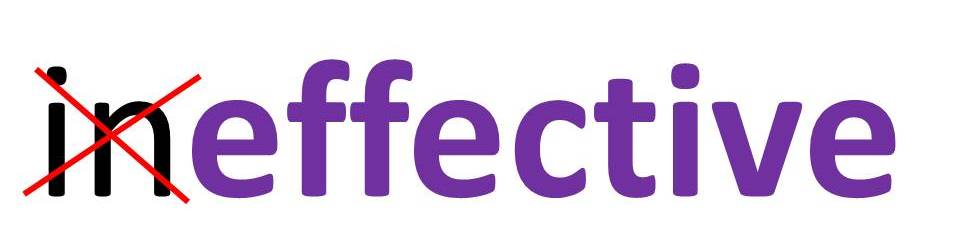 Effective vs. Ineffective Refusals
Effective
Specifically says “no”
Body language says “no”
Repeated refusal
Suggested alternative
Inneffective
Never specifically says “no”
Body language is unsure
Does not repeat refusal
Does not suggest alternative
2 types of refusals
Verbal and Nonverbal refusals
The ability/skill to say no effectively gives us a lot of power over our lives.
Say “NO”
Repeat the refusal
Suggest an alternative
Use body language that says “NO”
Build the relationship, if                    appropriate
Repeat the refusal
Use repetition technique until the person stops pressuring you.
No, I don’t want to do that. No, I don’t want to do that. No, I don’t want to do that.
Restate no, increasing intensity adding a statement about how you feel and the consequence if the pressure does not change.
No and when you pressure me I feel   angry and if you keep pressuring me I  am going to leave.
Suggest an Alternative
Suggest another activity that is realistic and appealing.
Let’s go to a movie, for a walk, to a friend’s, etc.
Move toward acting on the alternative
Get the paper to see what is at the movies, start on a walk together, call friends to see if they’re home.
Firm voice
Use a strong, business-like tone
Serious expression
“I mean it” look on face
Eye Contact
Look directly at the person’s face
“Soldier body”
Stand up straight and confident
Gestures that emphasize point
Use hand, arm movement to emphasize point
Body says the same thing as your words
Use body language thatsays “NO”
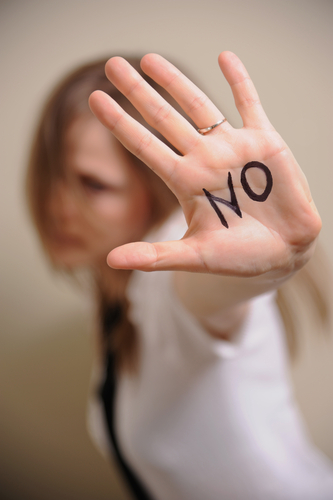 7 Refusal Skills
Blame someone else
Make an excuse
Just say no
Change the subject
Make it into a joke
Walk away from situation
Suggest to do something else
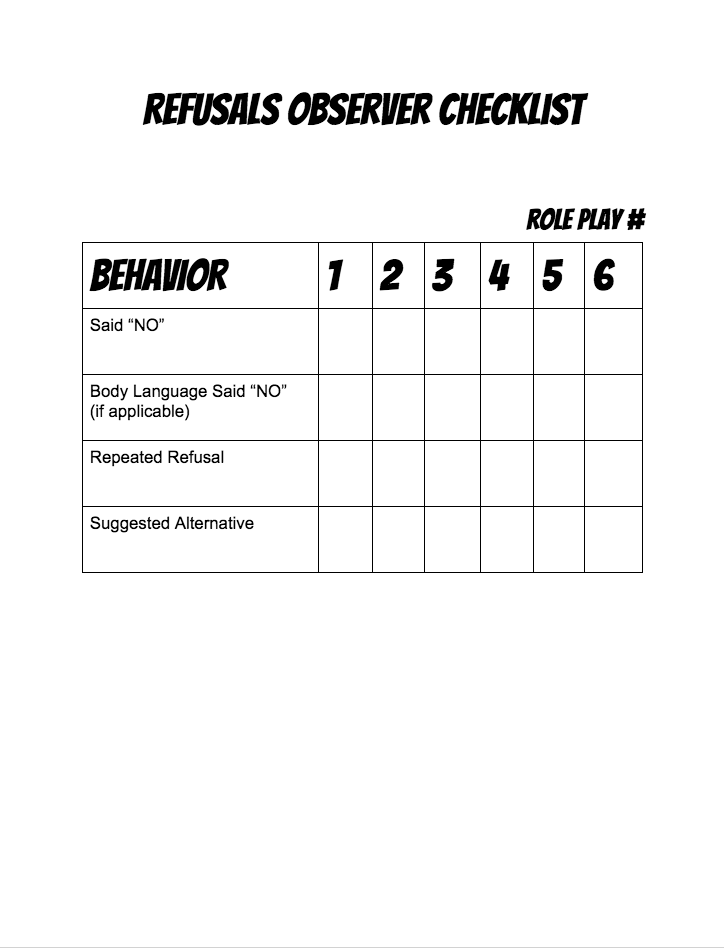 Mock Scenarios
Make an excuse
Alexis: My parents have a couple of old wine bottles in the basement that they’ll never notice if they’re missing. What do you think?
Lauren: I would, but I have practice in the morning at 7.
Alexis: C’mon!
Lauren: No, I really can’t tonight.
Blame someone else
Make an excuse
Just say no
Change the subject
Make it into a joke
Walk away from situation
Suggest to do something else
Change the subject
Jeff: Yooo what’s up Tyler how you been? I’m throwing this huge party tonight and there’s gonna be tons of weed. Everybody’s coming, you down?
Tyler: Maybe, hey did you finish the Bio homework for tomorrow?
Jeff: Who cares let’s just go to the party.
Tyler: No, I have to get this homework done.
Blame someone else
Make an excuse
Just say no
Change the subject
Make it into a joke
Walk away from situation
Suggest to do something else
Blame someone else
David: Hey Mike, wanna drink a couple beers at my place after practice?
Mike: Nah man, my girlfriend will be ticked if she finds out.
David: She won’t find out…
Mike: I don’t know man. I guess I can come over.
Blame someone else
Make an excuse
Just say no
Change the subject
Make it into a joke
Walk away from situation
Suggest to do something else
Suggest to do something else
Mark: Let’s play beer pong guys, I got a case in the fridge!
Jimmy: Heck yeah!
Austin: I’m down
Logan: Why don’t we just play cards guys? That's always a good time.
Austin: Nah, let’s drink!
Logan: No I’m going home if that’s what you’re planning on.
Blame someone else
Make an excuse
Just say no
Change the subject
Make it into a joke
Walk away from situation
Suggest to do something else
Walk away from situation
Carly: Hey sarah, wanna split this joint real quick before school?
Sarah: (Pretends to answer phone) No, Sorry my mom is calling me! I gotta go!
Blame someone else
Make an excuse
Just say no
Change the subject
Make it into a joke
Walk away from situation
Suggest to do something else
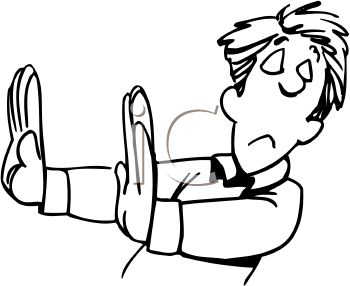 Make it into a joke
Conor (at party): Let’s split this 6-pack of wine coolers, Ryan.
Ryan: No way man, I’d rather not drink at all than drink those things. That’s what my mom drinks!
Conor: But that’s all we have…
Ryan: Then no, I guess I’m not drinking then.
Blame someone else
Make an excuse
Just say no
Change the subject
Make it into a joke
Walk away from situation
Suggest to do something else
Let’s Practice
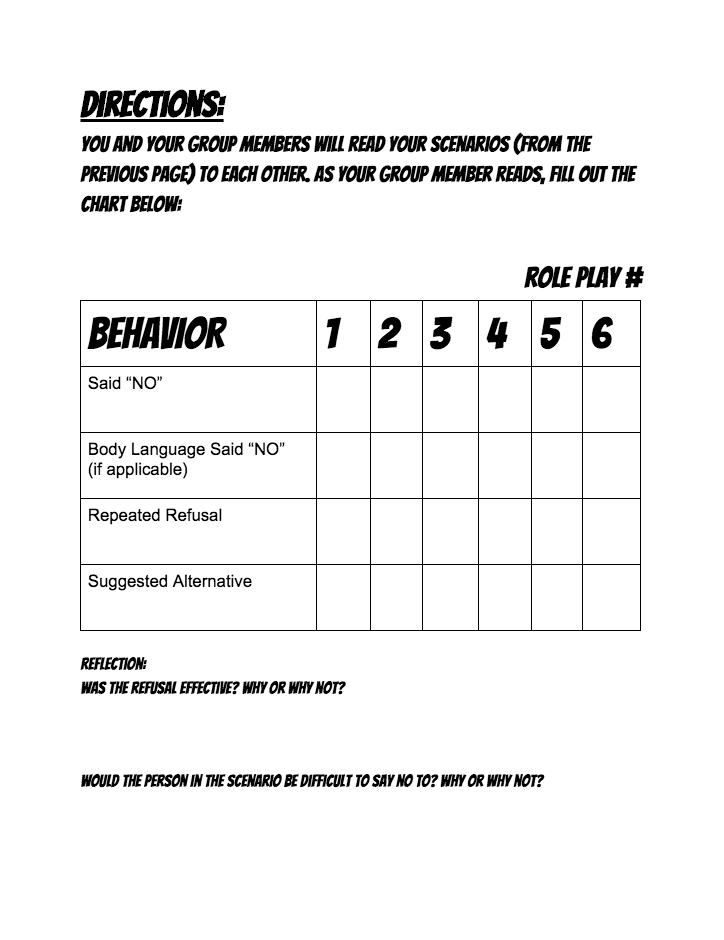 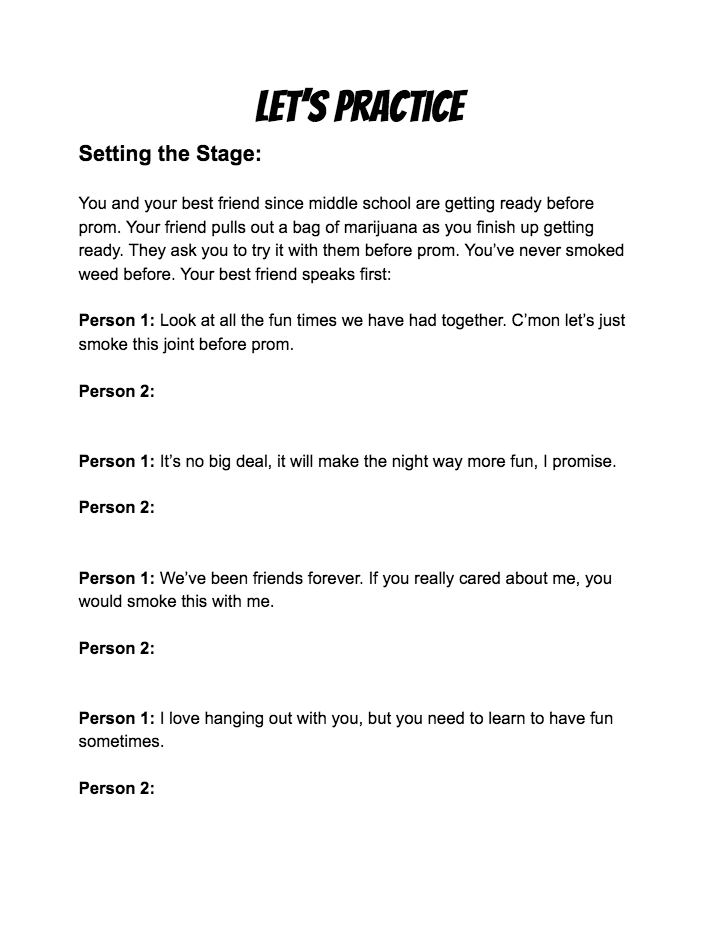 Reflection
Would the person in the scenario be difficult to say no to? Why or why not?
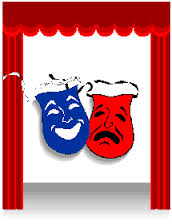 Refusal Skills Skits
In groups you are to come up with a skit to practice refusal skills
Follow instructions on your handout
Skits need to be 1-2mins in length
Each group member must speak
Fill in your “skits observation” sheet as your classmates present
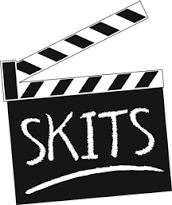 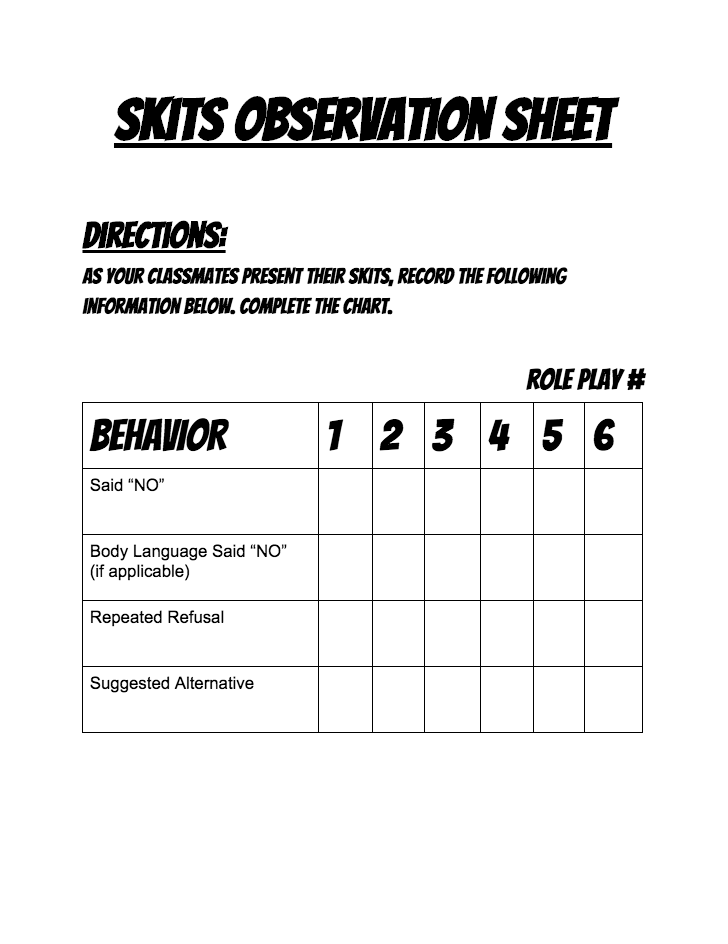